Desculpas para evitar a missão
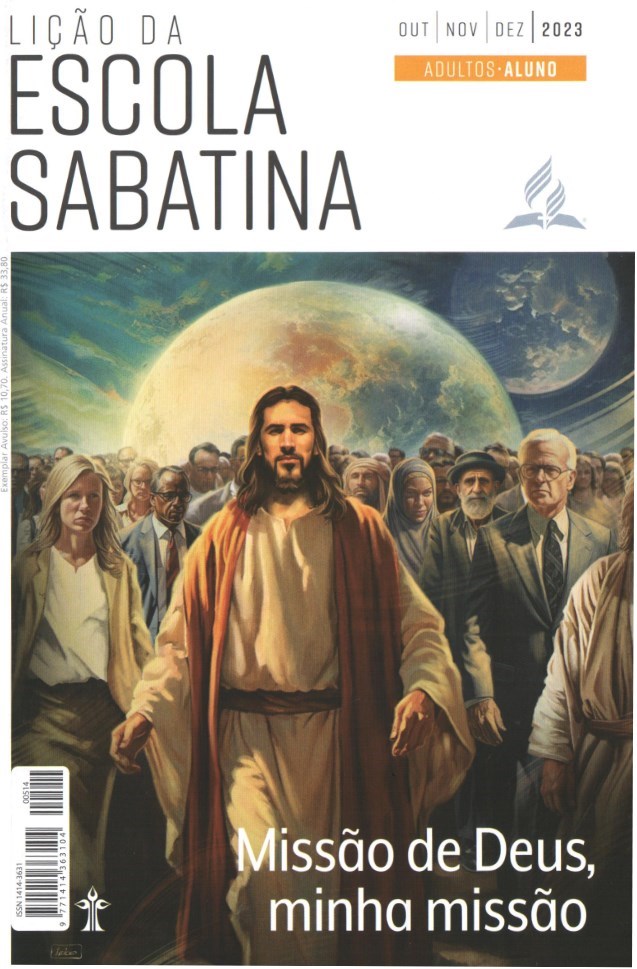 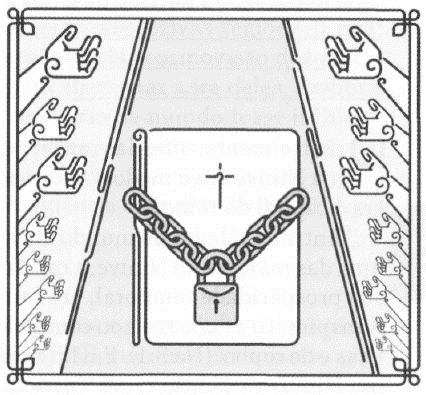 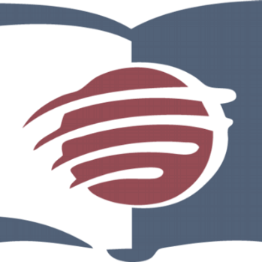 LIÇÃO 05
VERSO PARA MEMORIZAR: "Depois disto, ouvi a voz do Senhor, que dizia: - A quem enviarei, e quem há de ir por Nós? Eu respondi: - Eis-me aqui, envia-me a mim" (Is 6:8).
05
LEITURAS DA SEMANA: Jn 1-4; Na 1:1; 2Rs 17:5, 6; SI 24:1; Tg 1:27; Is 6:1-8
design Neemias Lima
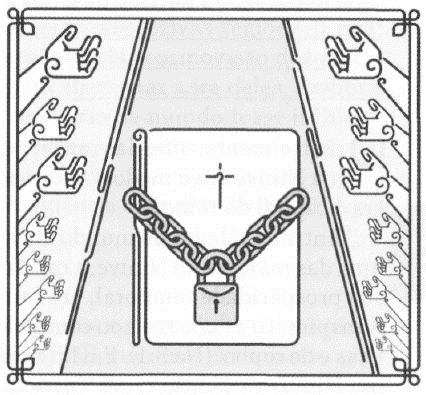 INTRODUÇÃO
Sábado
LIÇÃO 05
- Nem todas as pessoas chamadas para a missão foram tão submissas quanto Abraão. Deus chamou Jonas (leia Jn 1-4) para pregar em Nínive, capital da Assíria. Essa cidade, localizada no atual Iraque, ficava a cerra de 900 quilômetros de Jerusalém, uma viagem de um mês. Jonas não só se recusou a ir, mas correu na direção oposta. Chegando a Jope, comprou passagem para Társis, no atual sul da Espanha. Navegar 3.218 quilômetros teria levado pelo menos um mês, dependendo do clima. Os ninivitas eram conhecidos por sua maldade e crueldade e haviam atacado Israel e Judá. No entanto, Deus chamou Jonas para ir a Nínive e pregar contra sua grande maldade (Jn 1:2). A linguagem usada nessa passagem se assemelha à utilizada por Deus com Abraão a respeito de Sodoma e Gomorra, em Gênesis 18:20, 21. Porém, como veremos, Jonas não era como Abraão.
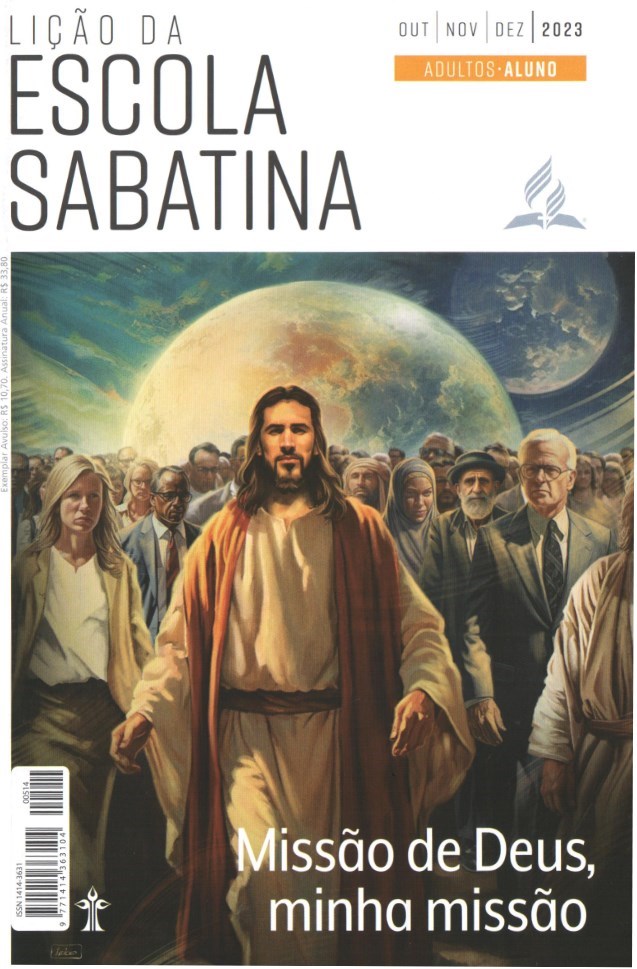 LEITURAS DA SEMANA: Jn 1-4; Na 1:1; 2Rs 17:5, 6; SI 24:1; Tg 1:27; Is 6:1-8
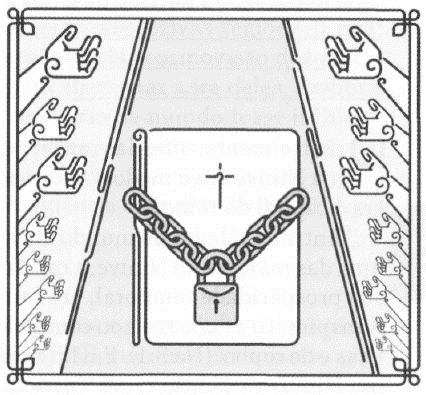 Nossas desculpas: medo
Domingo
PERGUNTAS:
LIÇÃO 05
1. Leia Naum 1:1; 3:1-4; 2 Reis 17:5, 6; 19:32-37. O que esses versos revelam
sobre Nínive e o relacionamento entre a Assíria e Israel? Como isso pode
ter impactado a decisão de Jonas de ir para Társis?









Você já sentiu fortemente que Deus o estava instruindo a fazer algo, mas, por medo, você não queria fazer? O que você aprendeu com essa experiência?
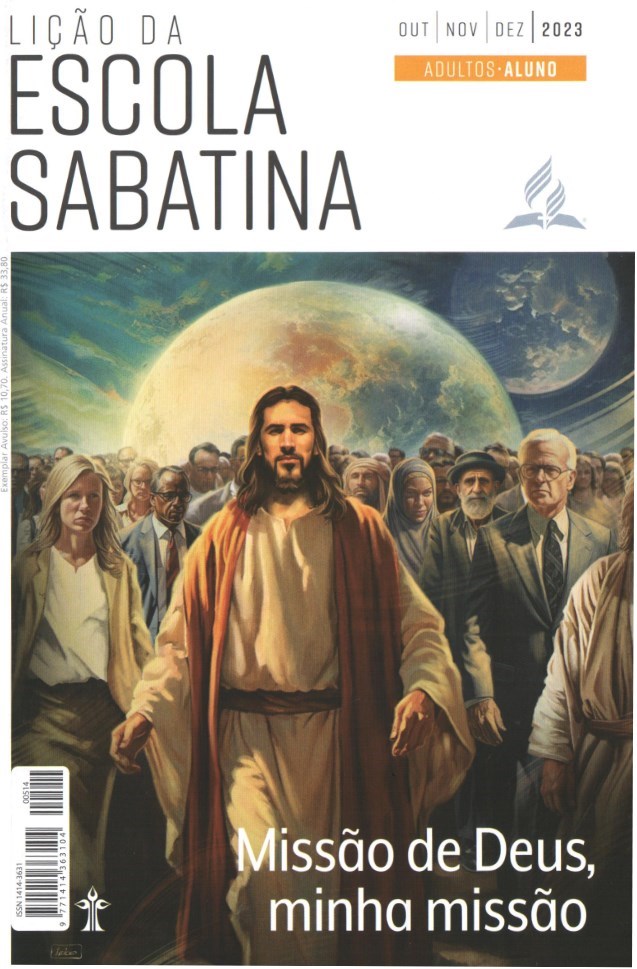 LEITURAS DA SEMANA: Jn 1-4; Na 1:1; 2Rs 17:5, 6; SI 24:1; Tg 1:27; Is 6:1-8
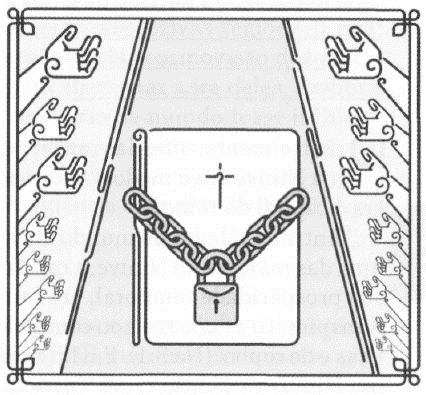 Nossas desculpas: medo
Domingo
COMENTÁRIOS:
LIÇÃO 05
Mas os assírios também eram implacáveis. Em seu relato da conquista
de Babilônia, Senaqueribe se vangloriou de haver enchido as ruas com os cadáveres de seus habitantes, jovens e velhos. Esculturas em relevo encontradas durante escavações retratam cenas de soldados empalando vítimas. Eram as pessoas com as quais ninguém gostaria de encontrar. Não eram avessos ao uso da violência nem de crueldade gratuita contra aqueles de quem não gostavam. Ao se imaginar andando entre as massas populares em Nínive, Jonas deve ter tremido de medo.
Apesar disso, lemos a história de Jonas com o sentimento de reprovação porque ele deixou que o medo o impedisse de cumprir as instruções divinas. O que não percebemos é que fazemos o mesmo, ou seja, permitimos que o medo nos controle.
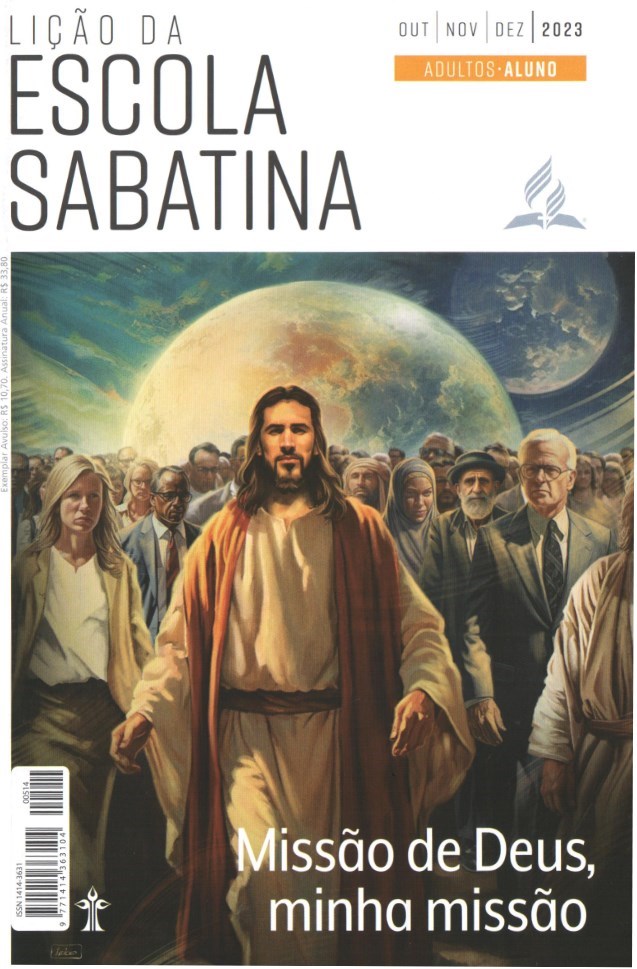 LEITURAS DA SEMANA: Jn 1-4; Na 1:1; 2Rs 17:5, 6; SI 24:1; Tg 1:27; Is 6:1-8
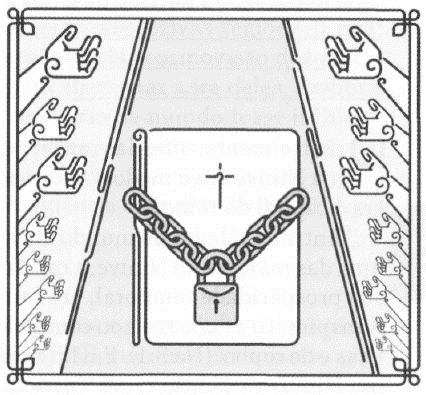 Nossas desculpas: idéias falsas
Segunda
PERGUNTAS:
LIÇÃO 05
2. Como Jonas começou a entender a providência divina? Jn 2:1-3, 7-10











Ganhar almas é muito difícil para que o ser humano faça isso por conta própria. Como aprender a deixar Deus converter pessoas, por intermédio de nós e do nosso testemunho?
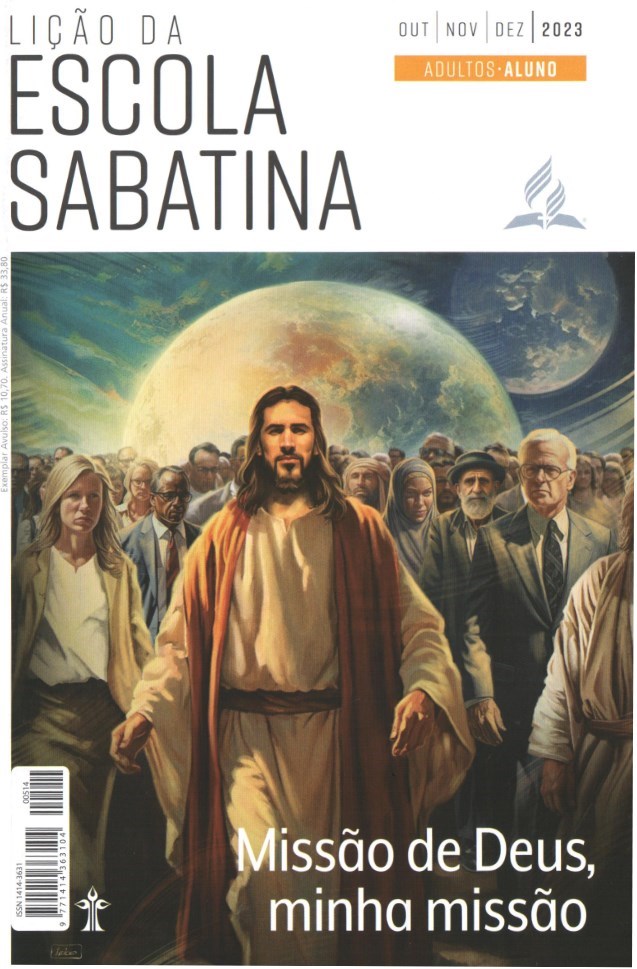 LEITURAS DA SEMANA: Jn 1-4; Na 1:1; 2Rs 17:5, 6; SI 24:1; Tg 1:27; Is 6:1-8
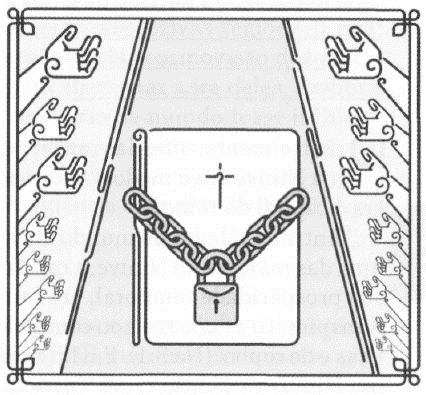 Nossas desculpas: idéias falsas
Segunda
COMENTÁRIOS:
LIÇÃO 05
- Embora Jonas fugisse do território em que o povo tinha Jeová como
Deus, ele aprendeu (da maneira mais difícil) que, mesmo quando viajava para além de sua região, para culturas diferentes, Jeová ainda era o soberano. O vento e as ondas pertenciam a Deus. Os peixes também. “Ao Senhor pertence a Terra e a sua plenitude” (SI 24:1). Jonas voltou-se para o Soberano da Terra e do mar, confessou e foi salvo.
Nós também podemos ter mal-entendidos sobre Deus e o que Ele espera de nós. Um mal-entendido comum é que o desejo de Deus para nós é que nos concentremos em nossa própria salvação e nos retiremos da maldade do mundo ao nosso redor. Embora sejamos instruídos a nos manter incontaminados do mundo (Tg 1:27), nosso foco deve estar em como levar a esperança e as bênçãos divinas aos necessitados.
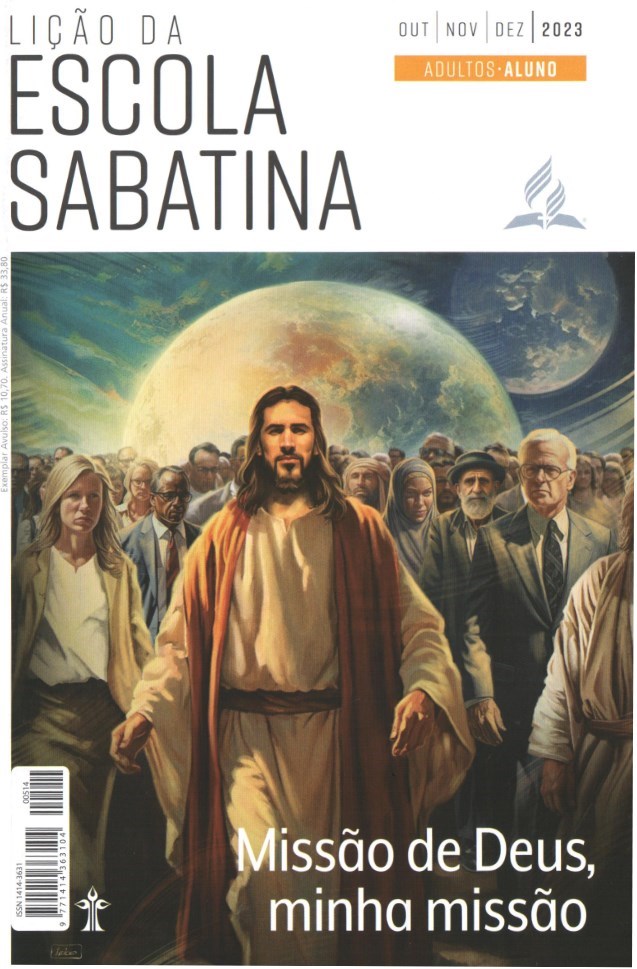 LEITURAS DA SEMANA: Jn 1-4; Na 1:1; 2Rs 17:5, 6; SI 24:1; Tg 1:27; Is 6:1-8
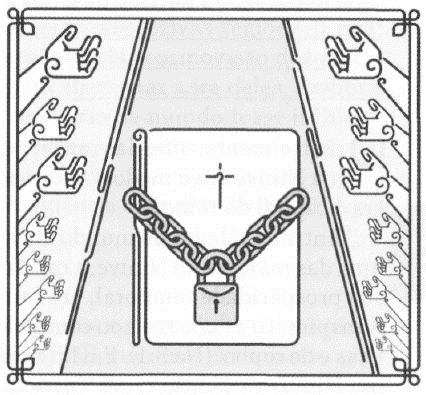 Nossas desculpas: inconveniência
Terça
PERGUNTAS:
LIÇÃO 05
3. Leia Jonas 3. Como o povo reagiu ao que Jonas havia pregado? Quais são
as lições sobre testemunho contidas nesse relato?









Que sacrifício Deus pede que você faça, ou que esteja pronto a fazer, para compartilhar Seu amor? Você crê que Ele irá aperfeiçoá-lo por meio do sacrifício?
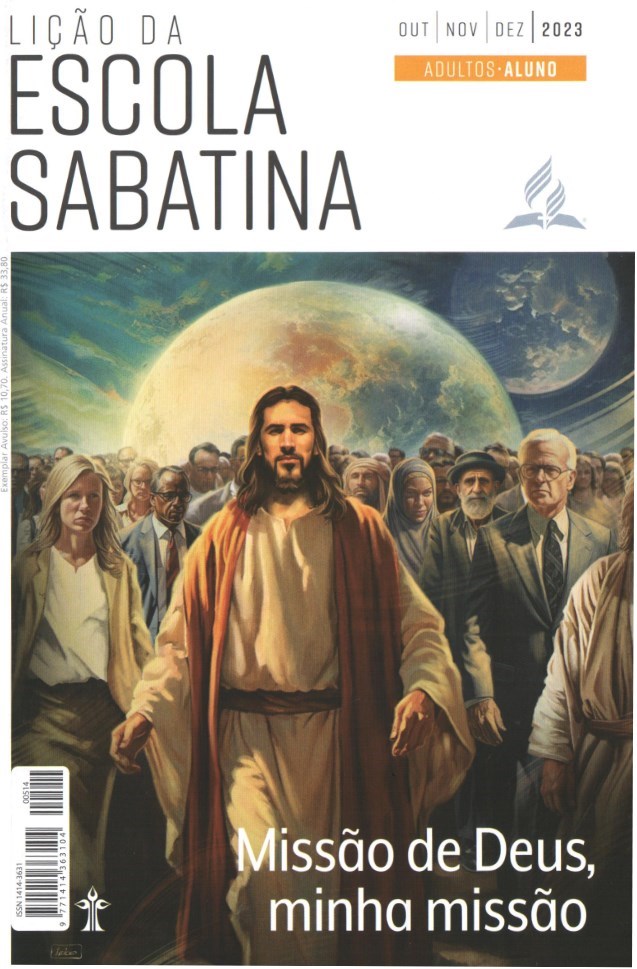 LEITURAS DA SEMANA: Jn 1-4; Na 1:1; 2Rs 17:5, 6; SI 24:1; Tg 1:27; Is 6:1-8
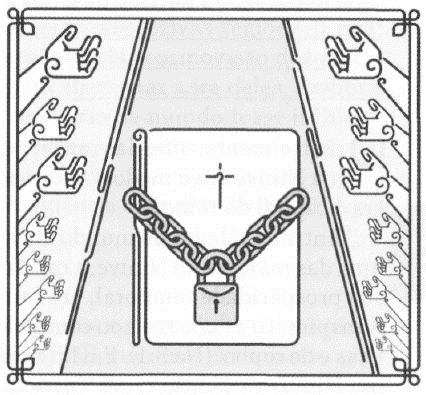 Nossas desculpas: inconveniência
Terça
COMENTÁRIOS:
LIÇÃO 05
- Independentemente dos sentimentos de Jonas sobre os ninivitas, ele
pregou o que Deus lhe ordenou, e os resultados foram surpreendentes. Os ninivitas foram levados ao arrependimento! Sim, Jonas teve que passar por provas e fazer o que não queria, mas, quando cumpriu o dever, Deus foi glorificado.
A missão é levada adiante nos ombros dos que se sacrificam, mesmo
que com relutância. Devemos dar lugar à prioridade de Deus para com os perdidos. Como Jonas, às vezes temos preconceitos que nos impedem de alcançar pessoas ou grupos. 
Enfrentar nossos preconceitos requer humildade. A missão também
requer tempo e energia emocional. A boa notícia é que, apesar das falhas de Jonas, Deus operou de forma maravilhosa para levar os ninivitas ao arrependimento. Infelizmente, Jonas não compartilhou da mesma alegria do Céu.
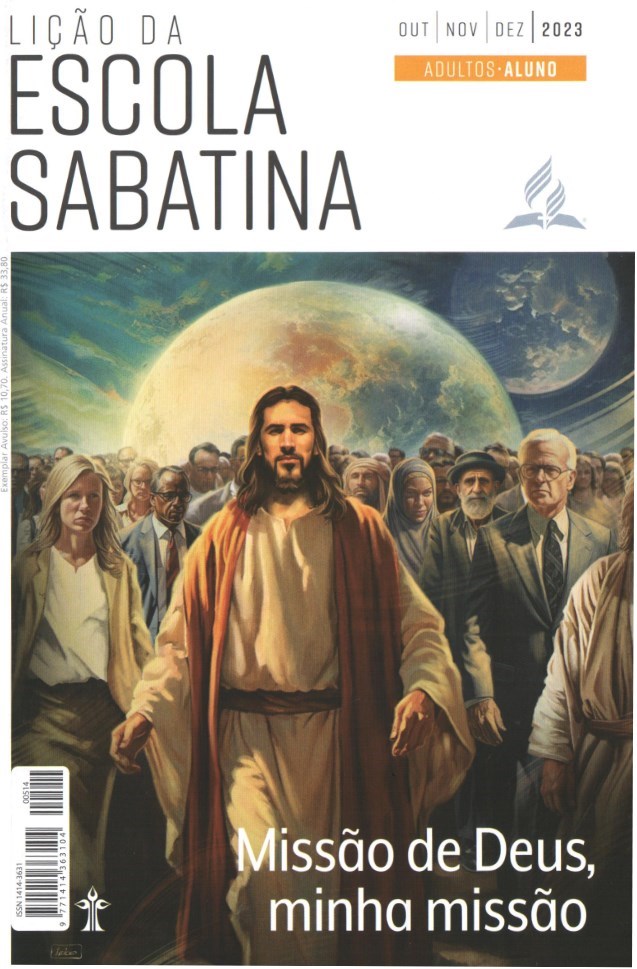 LEITURAS DA SEMANA: Jn 1-4; Na 1:1; 2Rs 17:5, 6; SI 24:1; Tg 1:27; Is 6:1-8
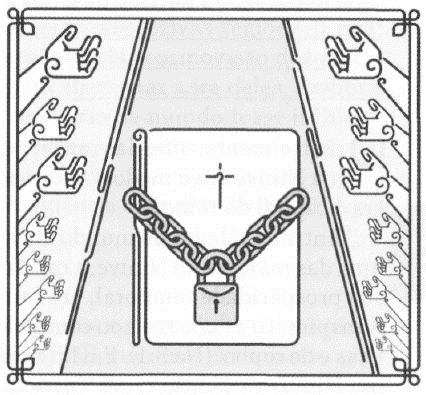 Nossas desculpas: conflitos desconfortáveis
Quarta
PERGUNTAS:
LIÇÃO 05
4. Leia Jonas 4 .0 que havia de errado com Jonas?











A história não termina com o arrependimento de Jonas, mas se volta para nós. Qual será nossa atitude diante da preocupação de Deus em relação aos ímpios e cruéis?
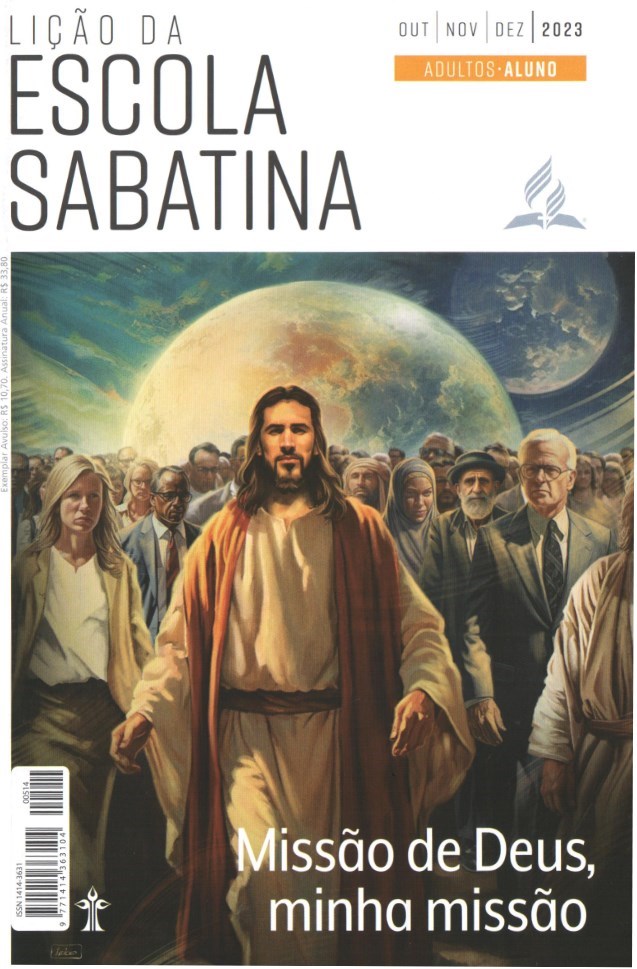 LEITURAS DA SEMANA: Jn 1-4; Na 1:1; 2Rs 17:5, 6; SI 24:1; Tg 1:27; Is 6:1-8
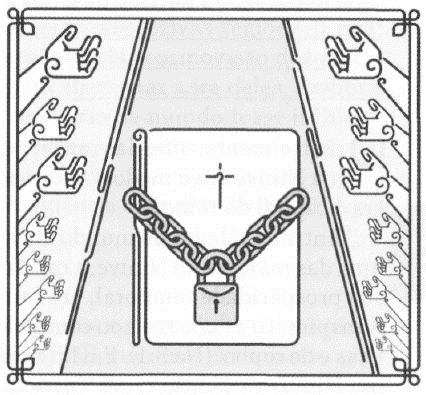 Nossas desculpas: conflitos desconfortáveis
Quarta
COMENTÁRIOS:
LIÇÃO 05
- Jonas sentia um ódio tão profundo pelo povo para o qual Deus o enviara que preferia morrer a ser humilhado quando o fracasso de sua pregação sobre o juízo contra Nínive viesse à tona. Jonas queria que Nínive fosse a próxima Sodoma e Gomorra. Ele ansiava pelo juízo divino sobre aquele povo odiado. Quando isso não aconteceu, sua visão de mundo foi abalada ao máximo, e Jonas preferiu morrer a permitir que seu mundo fosse virado de cabeça para baixo. Pela segunda vez na história de Jonas, Deus o confrontava, não com um sermão ou uma fala, mas com uma experiência. Cosmovisões não se formam sob encomenda, nem mudam porque ouvimos algo novo ou diferente. Visões de mundo são frequentemente formadas e alteradas com base em experiências de vida e como elas são interpretadas ou explicadas.
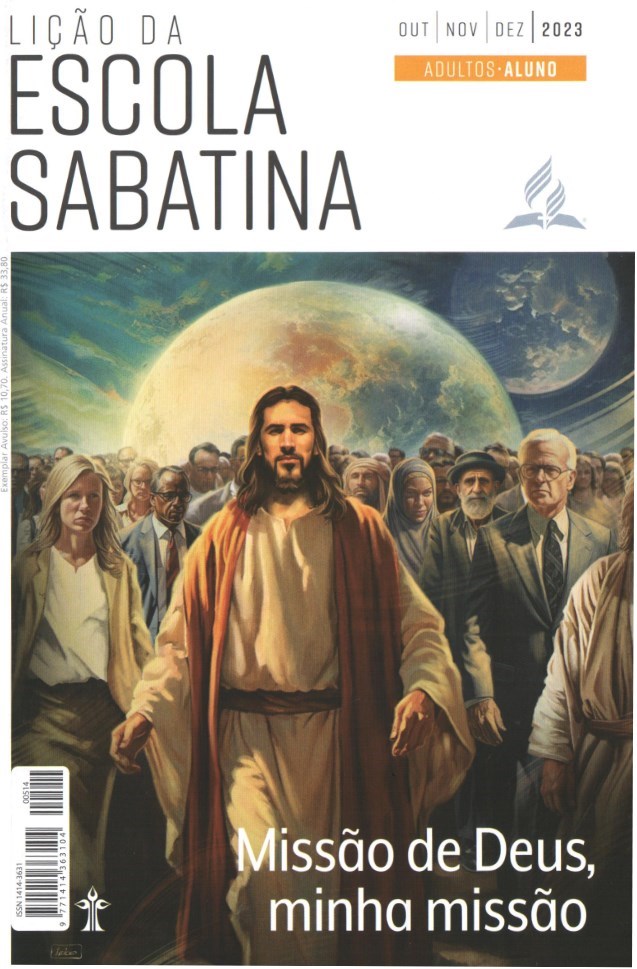 LEITURAS DA SEMANA: Jn 1-4; Na 1:1; 2Rs 17:5, 6; SI 24:1; Tg 1:27; Is 6:1-8
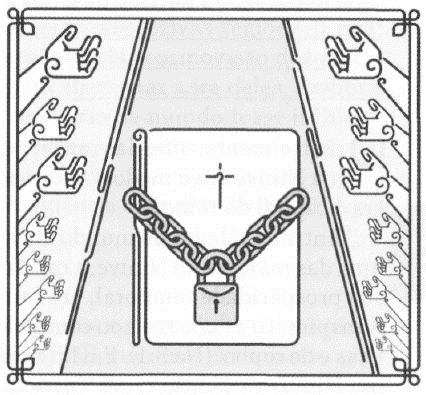 Eis-me aqui, envia-me a mim
Quinta
PERGUNTAS:
LIÇÃO 05
5. Leia Isaías 6:1-8. Qual é a ideia central dessa passagem?

Desafio: Em uma folha de papel em branco ou em seu diário de oração, faça uma lista com o nome de dez pessoas incrédulas. Vamos chamá-las de seus "discípulos”. Mantenha a lista por perto e, até o fim do trim estre, ore diariamente por eles. Ore pedindo que Deus o ajude a se tornar amigo dessas pessoas. Ore para que você desenvolva amizades mais profundas, mais próximas e confiantes com seus amigos casuais. À medida que aprofunda seus relacionamentos, observe e ouça para identificar as necessidades deles, suas mágoas e dores. Em seguida, ore para que Deus os atenda nessas áreas. Desafie-se: Escolha uma cidade perto de você, bem como uma cidade em outra parte do mundo. Comece a orar pelas pessoas que vivem e trabalham em cada uma. Peça a Deus que suscite uma forte presença adventista que com partilhe a verdade como a conhecemos - a verdade sobre a breve vinda de Jesus.
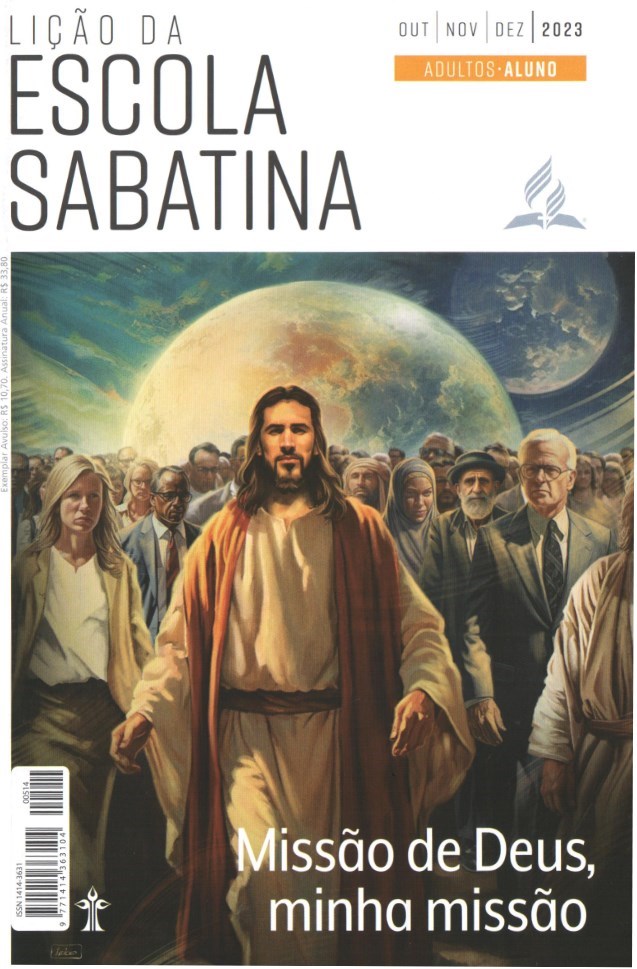 LEITURAS DA SEMANA: Jn 1-4; Na 1:1; 2Rs 17:5, 6; SI 24:1; Tg 1:27; Is 6:1-8
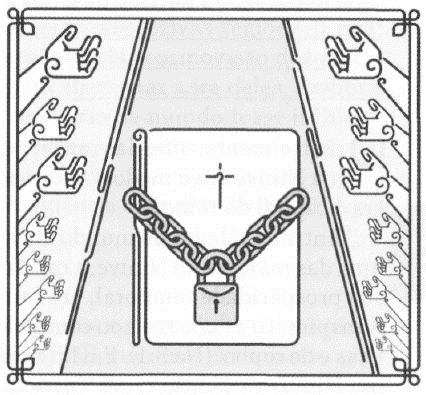 Eis-me aqui, envia-me a mim
Quinta
COMENTÁRIOS:
LIÇÃO 05
O chamado está aí. Deus procura voluntários. Devemos responder a
esse chamado submetendo-nos à Sua liderança, ouvindo Sua voz e escolhendo obedecer a tudo o que Ele nos diga.
A história de Jonas revela o amor de Deus por pessoas que vivem onde
Seu amor não é sentido e Sua voz não é ouvida. Assim como teve piedade de Nínive, Ele tem piedade dos milhões que povoam as cidades hoje, onde edifícios tomam o lugar de árvores e flores, e o barulho constante torna difícil aquietar-se e ouvir a Deus. Os ninivitas não sabiam “distinguir entre a mão direita e a mão esquerda” (Jn 4:11). Deus precisa de mensageiros dispostos a levar esperança a pessoas esgotadas pela vida agitada.
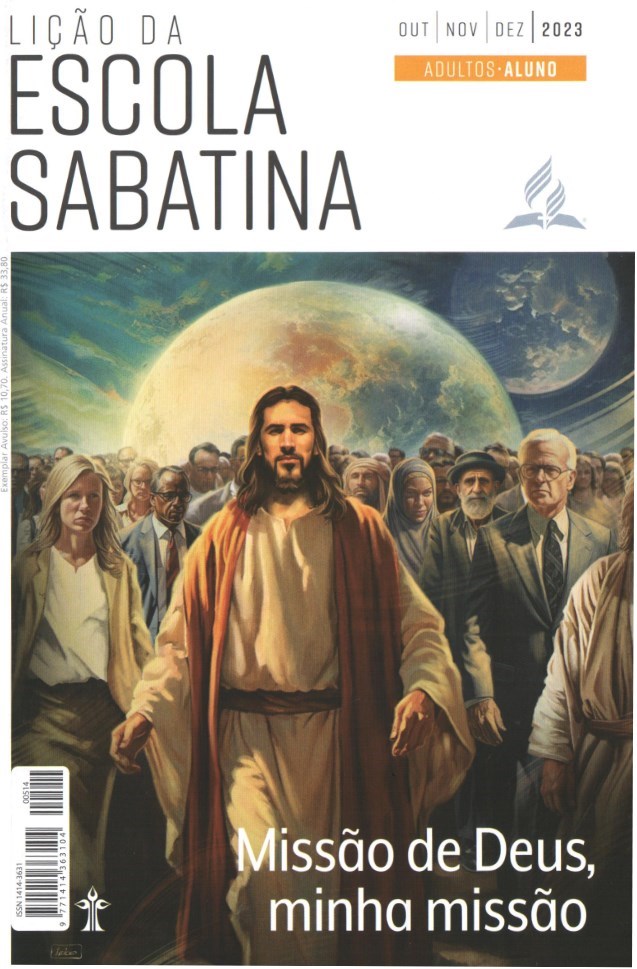 LEITURAS DA SEMANA: Jn 1-4; Na 1:1; 2Rs 17:5, 6; SI 24:1; Tg 1:27; Is 6:1-8
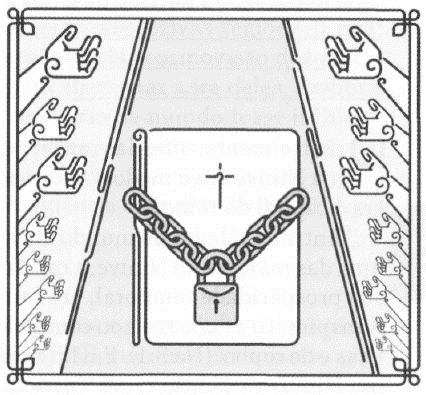 Estudo adicional
Sexta
COMENTÁRIOS:
LIÇÃO 05
Ellen G. White advertiu os que estão com dificuldades para seguir o chamado de Jesus para testemunhar aos que os rodeiam. “As desculpas dos que falham em realizar essa obra não os isentam da responsabilidade. Se escolhem não a fazer, negligenciam as almas pelas quais Cristo morreu e a responsabilidade dada por Deus e são registrados nos livros do Céu como servos infiéis. O ministro trabalha como fez o Mestre, para ser uma força e uma bênção aos outros, quando se fecha para os que precisam de sua ajuda? Os que negligenciam o relacionamento com o povo se tornam egocêntricos, e precisam exatamente dessa experiência de se colocar em contato com seus irmãos, para entender a condição espiritual deles e saber como alimentar o rebanho de Deus, dando a cada um o seu alimento no tempo devido. Os que negligenciam esse trabalho manifestam que carecem de renovação moral, e verão que não carregam o fardo da obra (Ellen G.
White, The Advent Review and Sahbath Herald, 30 de agosto de 1892).
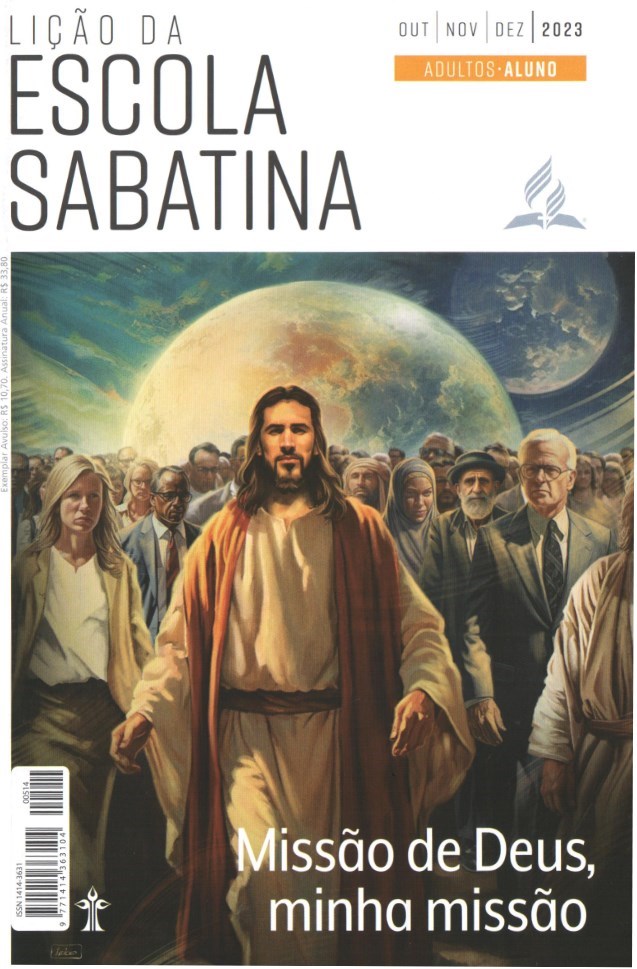 LEITURAS DA SEMANA: Jn 1-4; Na 1:1; 2Rs 17:5, 6; SI 24:1; Tg 1:27; Is 6:1-8
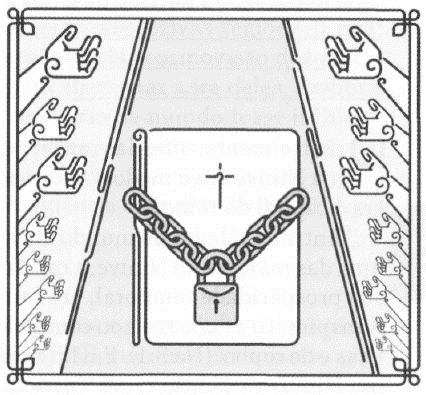 Estudo adicional
Sexta
PERGUNTAS:
LIÇÃO 05
1. Que desculpas você usa para não se envolver na missão? Qual é a sua
Nínive?

2. Pense na verdade preciosa que temos. O que o impede de compartilhar
essa mensagem?

3. Como vencer por meio da graça o medo de testemunhar e de realizar a
missão?
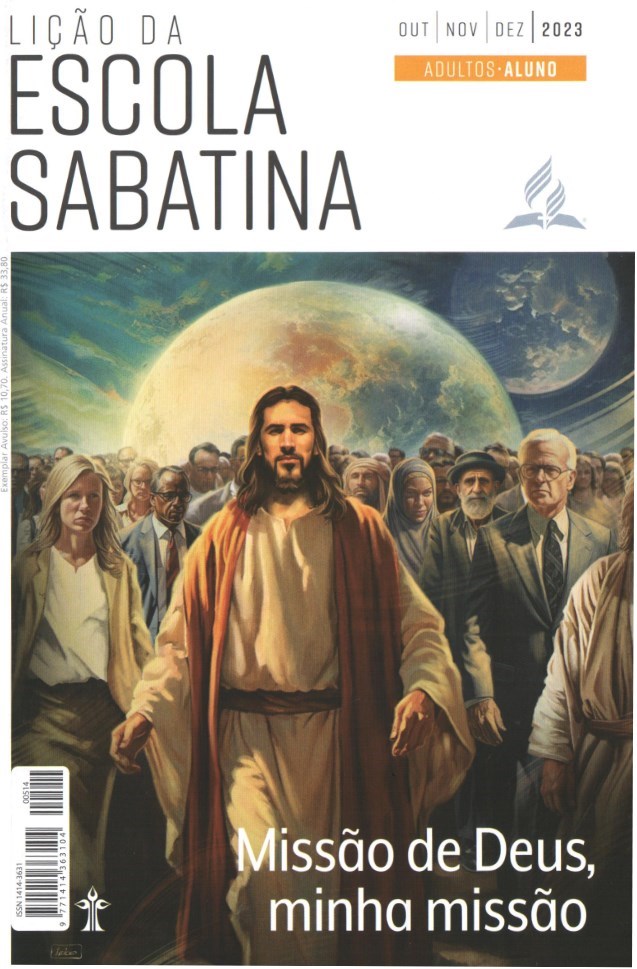 LEITURAS DA SEMANA: Jn 1-4; Na 1:1; 2Rs 17:5, 6; SI 24:1; Tg 1:27; Is 6:1-8